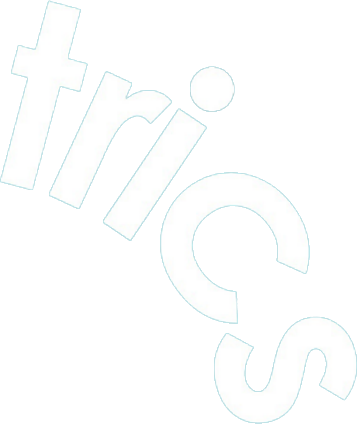 REGIONAL TRIP RATES
VARIATION IN TRICS
OWEN EDWARDS
TRICS CONSORTIUM
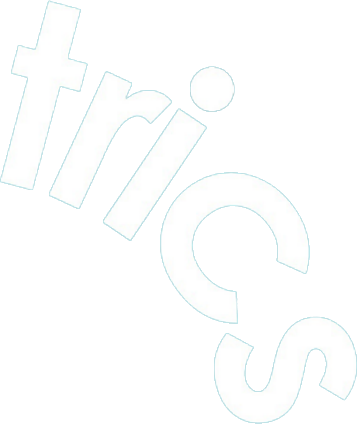 Often brought up by users requesting guidance on trip rates survey samples

Basic regional variation research
was carried out in the past
OWEN EDWARDS
TRICS CONSORTIUM
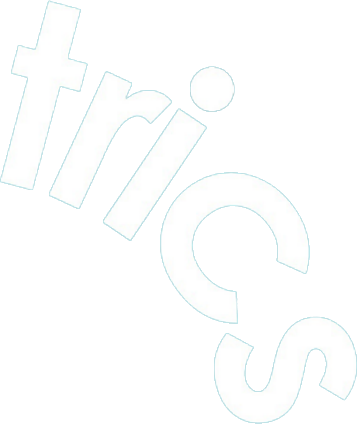 Previous work suggested less regional variation than generally assumed

TRICS would like to confirm or confront previous findings
OWEN EDWARDS
TRICS CONSORTIUM
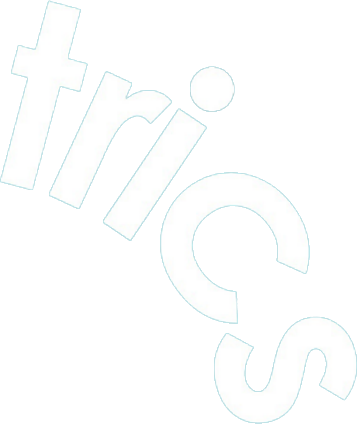 New research split into two phases leading to a final technical note

Initial phase to look into trip rates across a variety of popular land uses
OWEN EDWARDS
TRICS CONSORTIUM
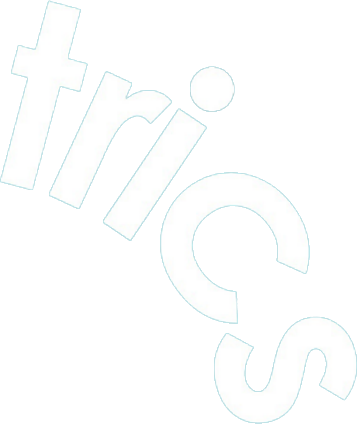 CURRENT GOOD
PRACTICE GUIDANCE
OWEN EDWARDS
TRICS CONSORTIUM
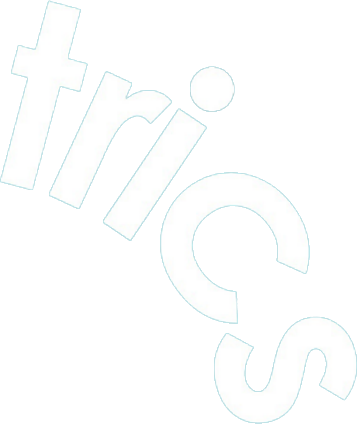 Regional selection is not as important a factor as location type and other important factors

The importance of compatibility in terms of local population, vehicle ownership, location type, etc, cannot be stressed enough
OWEN EDWARDS
TRICS CONSORTIUM
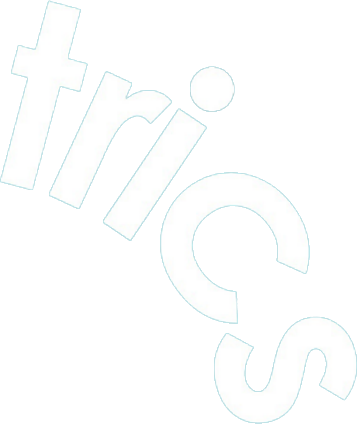 No obvious reason why some data from Glasgow cannot apply to some data from Greater Manchester

Similarly, some site scenarios in parts of London may be compatible with sites in other large cities
OWEN EDWARDS
TRICS CONSORTIUM
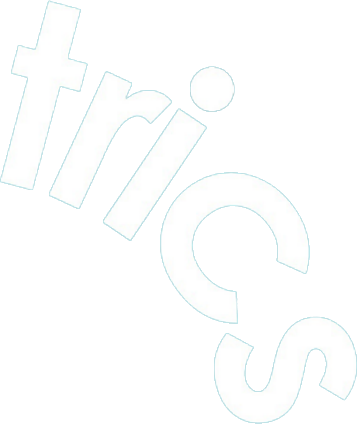 It is in the areas of site and development data where true compatibility should be sought, rather than just through the exclusion of regions, which could unnecessarily remove many compatible sites from a user’s selected set
OWEN EDWARDS
TRICS CONSORTIUM
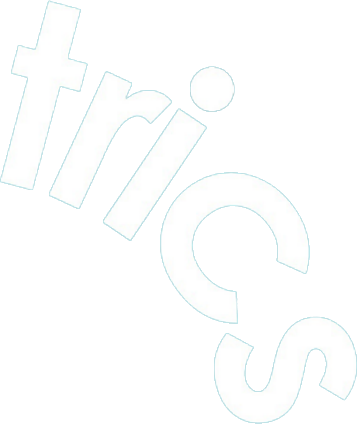 TRICS
REGIONS
OWEN EDWARDS
TRICS CONSORTIUM
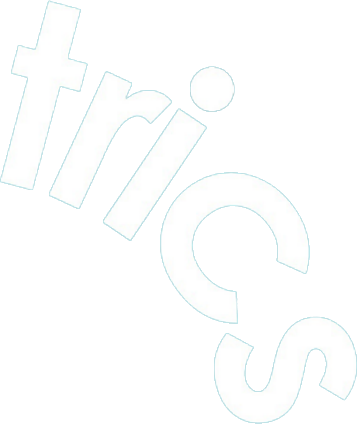 1 Greater London
2 South East
3 South West
4 East Anglia
5 East Midlands
6 West Midlands
7 Yorkshire & North Lincolnshire
8 North West
9 North
10 Wales
11 Scotland
12 Connaught
13 Munster
14 Leinster
15 Greater Dublin
16 Ulster Ireland
17 Ulster Northern Ireland
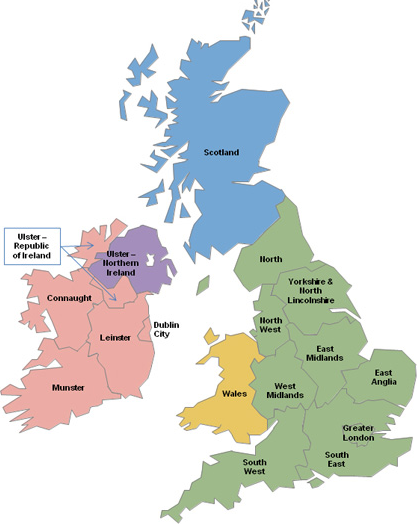 OWEN EDWARDS
TRICS CONSORTIUM
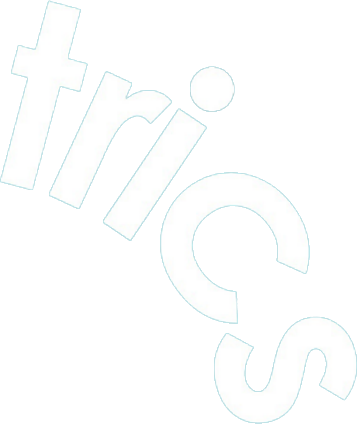 GROUPED
REGIONS
OWEN EDWARDS
TRICS CONSORTIUM
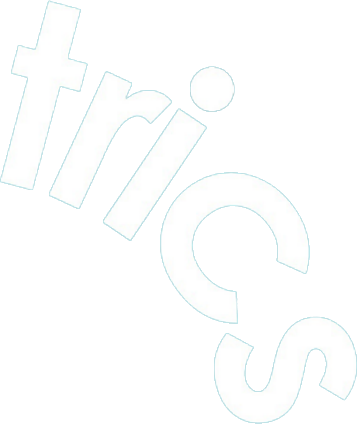 Number of surveys in each TRICS region varies massively

Where possible, similar regions are grouped together to see how these results compare to the rest
OWEN EDWARDS
TRICS CONSORTIUM
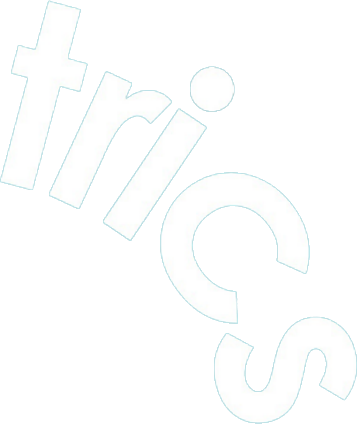 Certain regions were grouped together for calculating trip rates

5 East Midlands, 6 West Midlands
----------------
7 Yorkshire & North Lincolnshire, 8 North West, 9 North
----------------
12 Connaught, 13 Munster, 14 Leinster, 15 Greater Dublin, 16 Ulster Ireland, 17 Ulster Northern Ireland
OWEN EDWARDS
TRICS CONSORTIUM
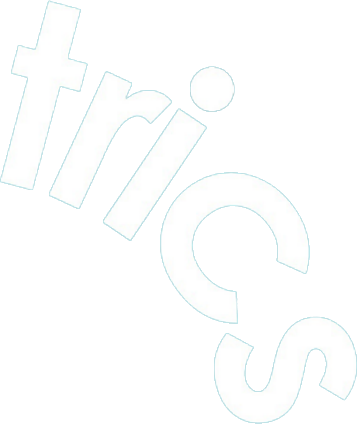 Using grouped regions results in six major regions to focus on

1 Greater London
2 South East
3 South West
5-6 Unified Midlands
7-9 Unified North
12-17 Unified Ireland
OWEN EDWARDS
TRICS CONSORTIUM
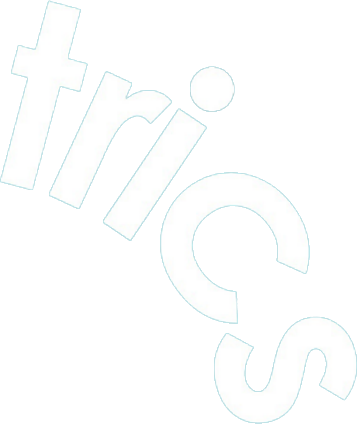 LAND
USES
OWEN EDWARDS
TRICS CONSORTIUM
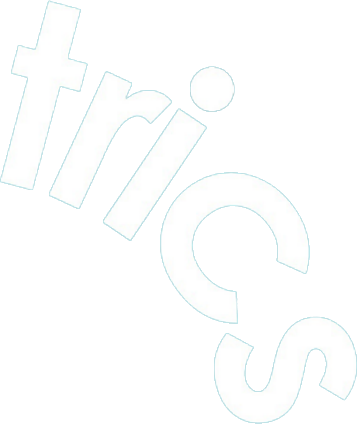 Most popular land uses selected

01/A Food Superstore

02/A Office

03/A Houses Privately Owned
OWEN EDWARDS
TRICS CONSORTIUM
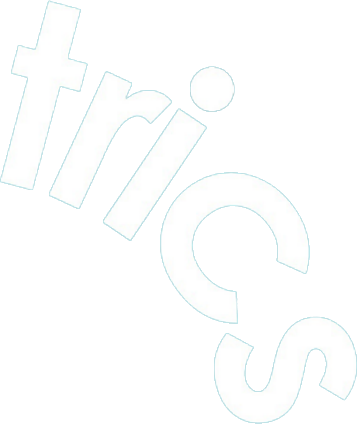 01/A Food Superstore split into Friday only and Saturday only surveys

02/A Office and 03/A Houses Privately Owned will use only weekday surveys
OWEN EDWARDS
TRICS CONSORTIUM
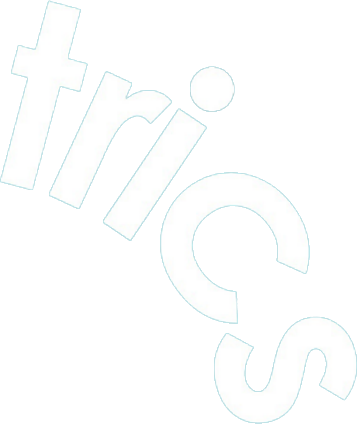 SELECTION
PARAMTERS
OWEN EDWARDS
TRICS CONSORTIUM
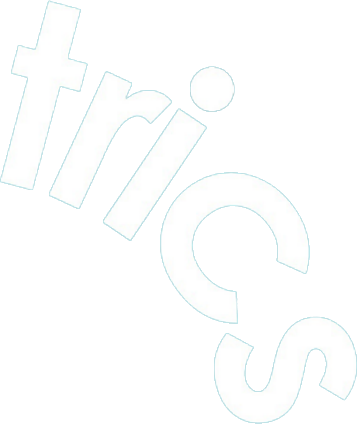 As many surveys wanted to keep the samples as large as possible

Vehicles Only surveys

Looking at surveys from the past 20 years, minimum date set to 01/01/1999

All location types included
OWEN EDWARDS
TRICS CONSORTIUM
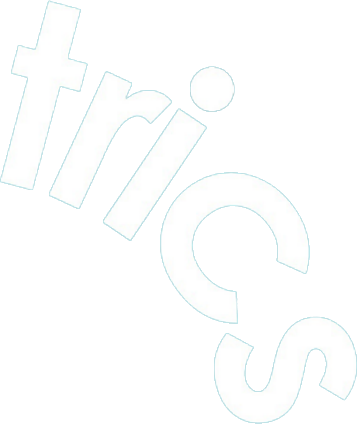 01/A FOOD SUPERSTORE FRIDAY RESULTS
OWEN EDWARDS
TRICS CONSORTIUM
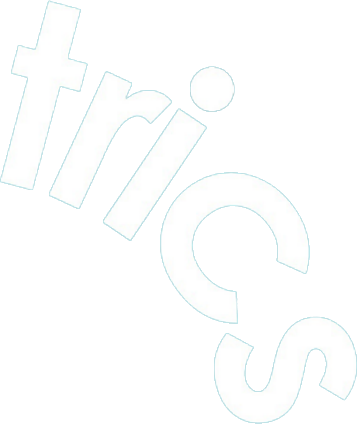 01/A FOOD SUPERSTORE FRIDAY
Results per 100m²
OWEN EDWARDS
TRICS CONSORTIUM
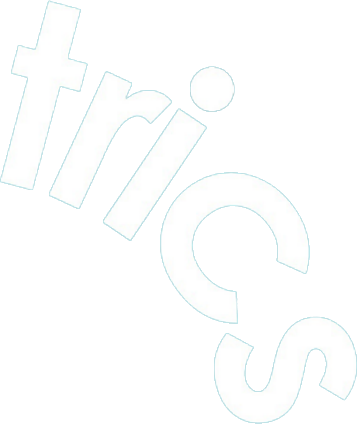 01/A FOOD SUPERSTORE FRIDAY
Results per 100m²
OWEN EDWARDS
TRICS CONSORTIUM
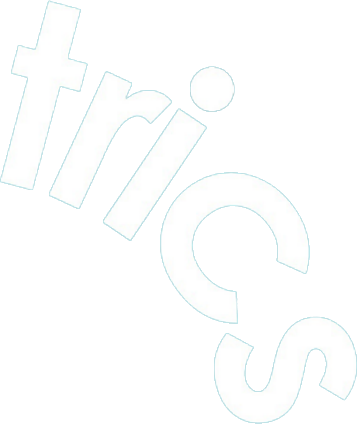 01/A FOOD SUPERSTORE FRIDAY
Results per 100m²
OWEN EDWARDS
TRICS CONSORTIUM
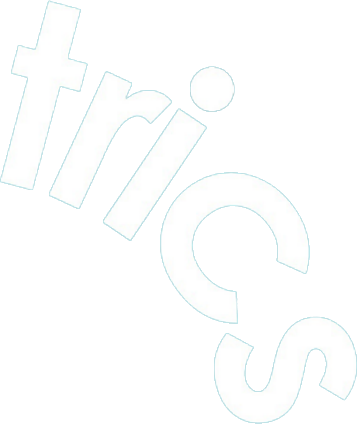 01/A FOOD SUPERSTORE FRIDAY
Results per 100m²
OWEN EDWARDS
TRICS CONSORTIUM
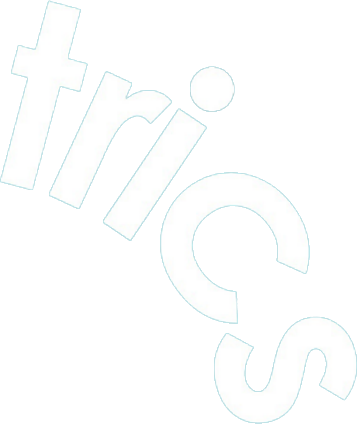 This data sample shows South West, Unified Ireland and North with slightly higher vehicle trip rates

This data sample shows Greater London, Scotland and Unified Midlands with slightly lower vehicle trip rates
OWEN EDWARDS
TRICS CONSORTIUM
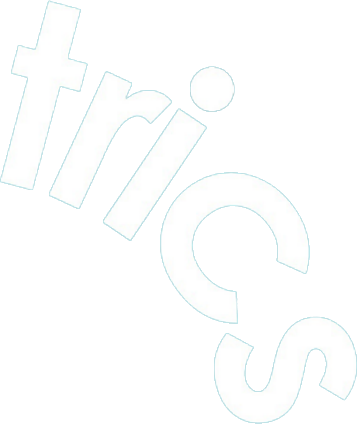 01/A FOOD SUPERSTORE SATURDAY RESULTS
OWEN EDWARDS
TRICS CONSORTIUM
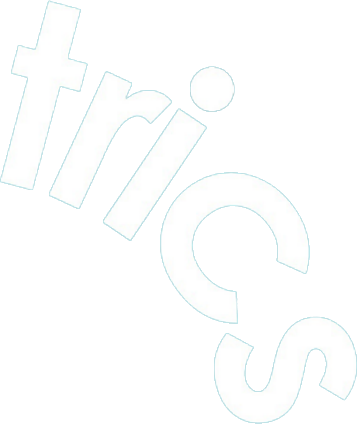 01/A FOOD SUPERSTORE SATURDAY
Results per 100m²
OWEN EDWARDS
TRICS CONSORTIUM
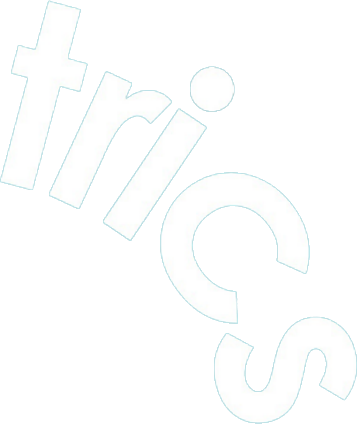 01/A FOOD SUPERSTORE SATURDAY
Results per 100m²
OWEN EDWARDS
TRICS CONSORTIUM
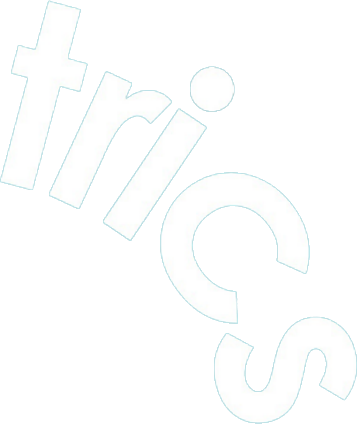 01/A FOOD SUPERSTORE SATURDAY
Results per 100m²
OWEN EDWARDS
TRICS CONSORTIUM
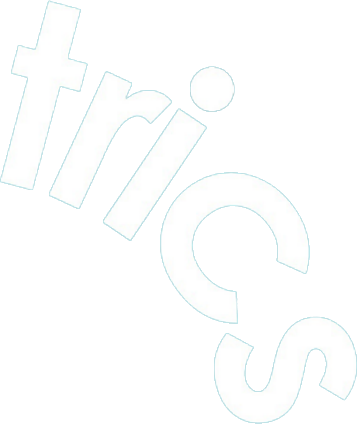 01/A FOOD SUPERSTORE SATURDAY
Results per 100m²
OWEN EDWARDS
TRICS CONSORTIUM
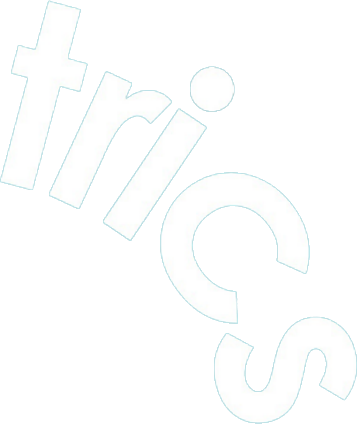 In these two data samples, only Wales and South West remain in the top five regions from Friday to Saturday peak totals

In these two data samples, only Greater London and Scotland remain in the bottom five regions from Friday to Saturday trips totals
OWEN EDWARDS
TRICS CONSORTIUM
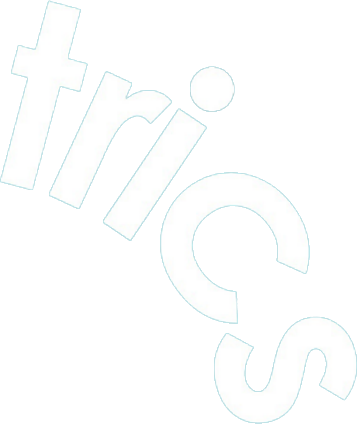 02/A OFFICE
WEEKDAY RESULTS
OWEN EDWARDS
TRICS CONSORTIUM
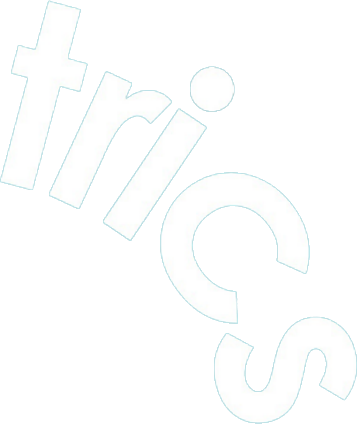 02/A OFFICE WEEKDAY
Results per 100m²
OWEN EDWARDS
TRICS CONSORTIUM
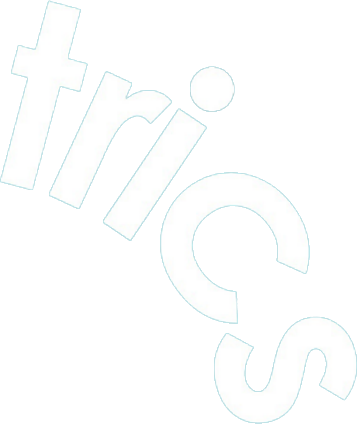 02/A OFFICE WEEKDAY
Results per 100m²
OWEN EDWARDS
TRICS CONSORTIUM
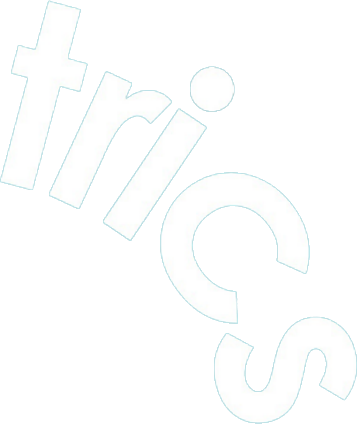 02/A OFFICE WEEKDAY
Results per 100m²
OWEN EDWARDS
TRICS CONSORTIUM
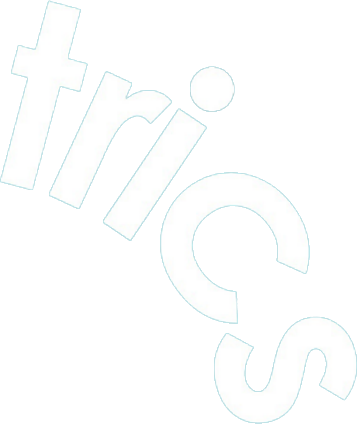 02/A OFFICE WEEKDAY
Results per 100m²
OWEN EDWARDS
TRICS CONSORTIUM
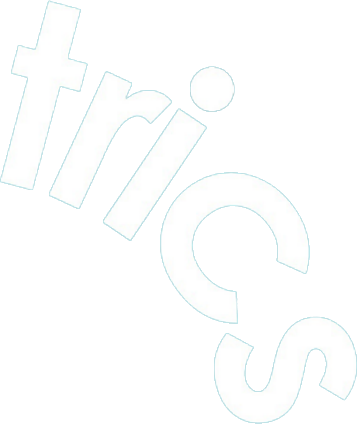 In this data sample East Midlands produces slightly higher trip rates but West Midlands slightly lower

In this data sample Unified Ireland produces slightly lower vehicle trip rates despite Ulster Ireland producing slightly higher
OWEN EDWARDS
TRICS CONSORTIUM
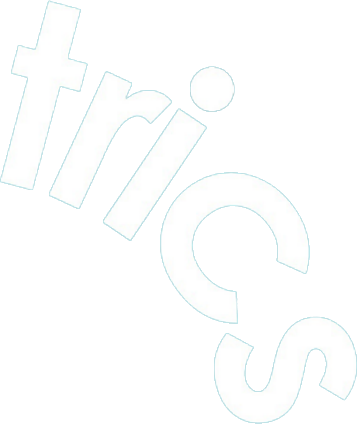 03/A HOUSES PRIVATELY OWNED WEEKDAY RESULTS
OWEN EDWARDS
TRICS CONSORTIUM
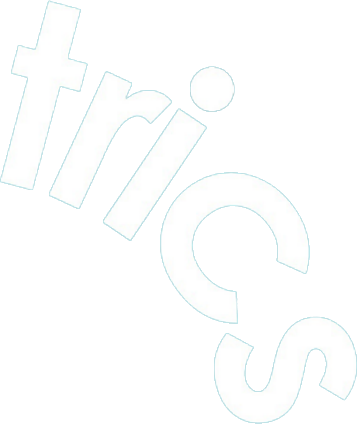 03/A HOUSES PRIVATELY OWNED
Results per dwelling
OWEN EDWARDS
TRICS CONSORTIUM
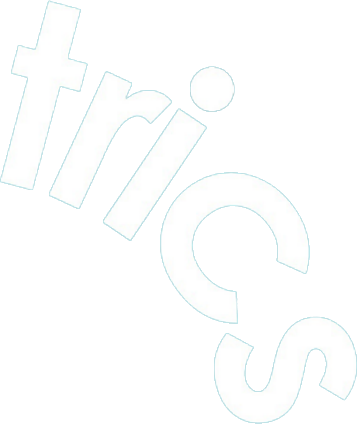 03/A HOUSES PRIVATELY OWNED
Results per dwelling
OWEN EDWARDS
TRICS CONSORTIUM
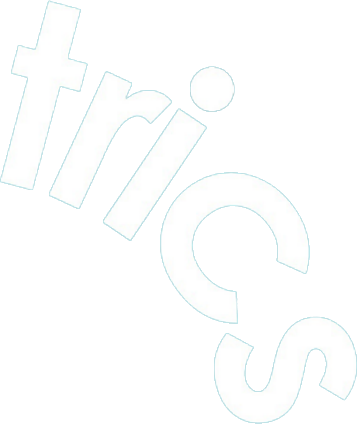 03/A HOUSES PRIVATELY OWNED
Results per dwelling
OWEN EDWARDS
TRICS CONSORTIUM
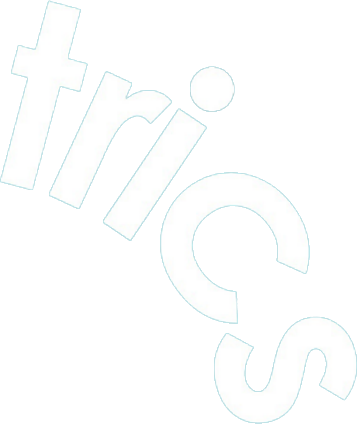 03/A HOUSES PRIVATELY OWNED
Results per dwelling
OWEN EDWARDS
TRICS CONSORTIUM
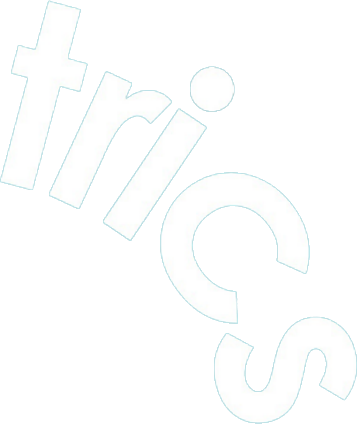 Greater London produces just below average trips totals but still slightly higher than other regions in this data sample

Yorkshire & North Lincolnshire and North produce slightly lower peak and trips totals in this data sample
OWEN EDWARDS
TRICS CONSORTIUM
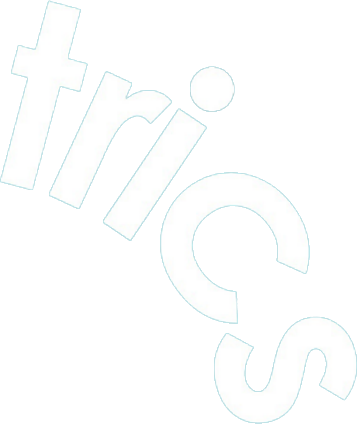 CROSS LAND
USE RESULTS
OWEN EDWARDS
TRICS CONSORTIUM
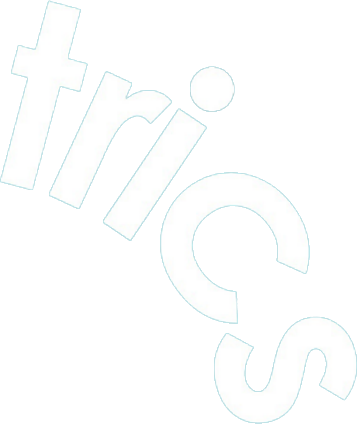 CROSS LAND USE RANKINGS
Based on Peak Totals
OWEN EDWARDS
TRICS CONSORTIUM
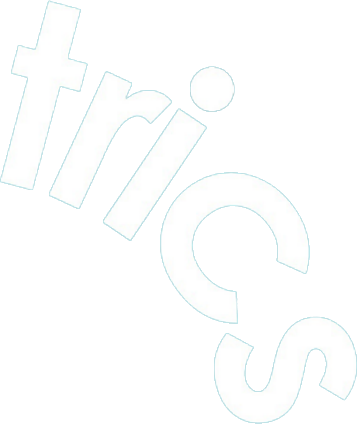 CROSS LAND USE RANKINGS
Based on Trips Totals
OWEN EDWARDS
TRICS CONSORTIUM
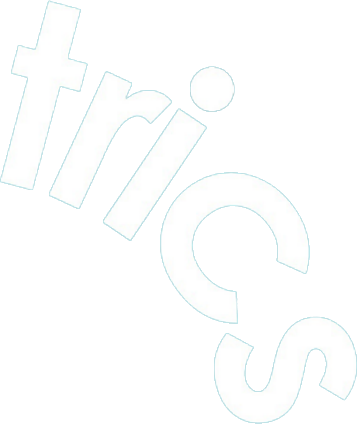 Different land uses give significantly different results

For these data samples regions can be top of a ranking for one land use but bottom of a ranking for another
OWEN EDWARDS
TRICS CONSORTIUM
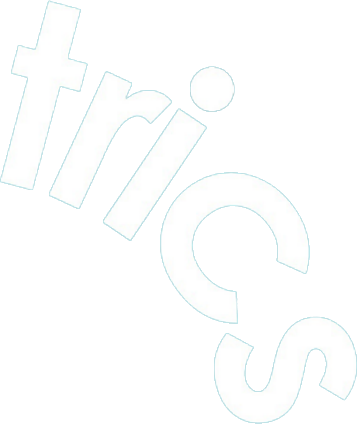 Rather than regional variance, other important factors such as location type, public transport levels, local population, car ownership can be much more significant

All these are adjustable parameters within the TRICS software
OWEN EDWARDS
TRICS CONSORTIUM
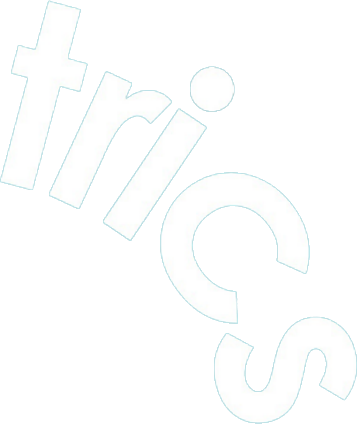 Using the four data samples, it is possible to view each major region’s variance ranges from the average of all surveys

The two tables are based on total peak figures and total trips figures
OWEN EDWARDS
TRICS CONSORTIUM
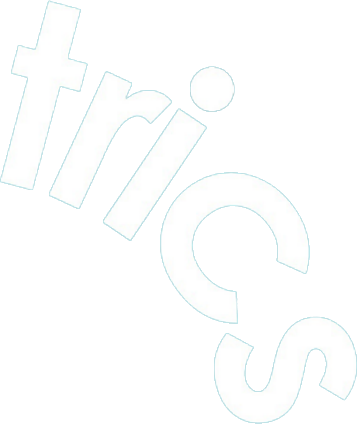 TRIP GENERATION RANGES SUMMARY
Total Peak figures
OWEN EDWARDS
TRICS CONSORTIUM
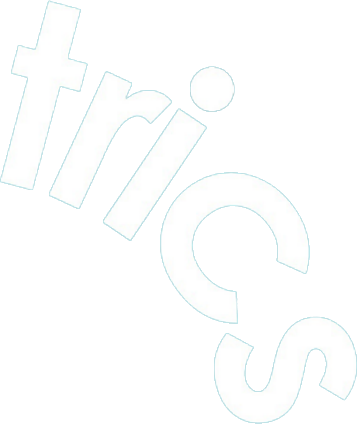 TRIP GENERATION RANGES SUMMARY
Total Trips figures
OWEN EDWARDS
TRICS CONSORTIUM
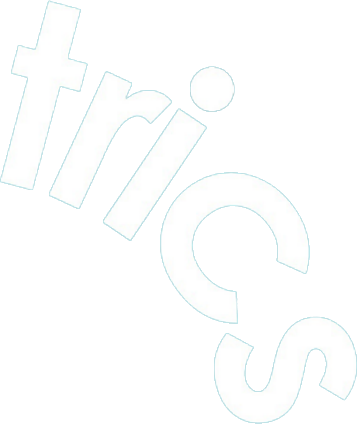 REGIONAL TRIP RATES VARIATION INITIAL FINDINGS
OWEN EDWARDS
TRICS CONSORTIUM
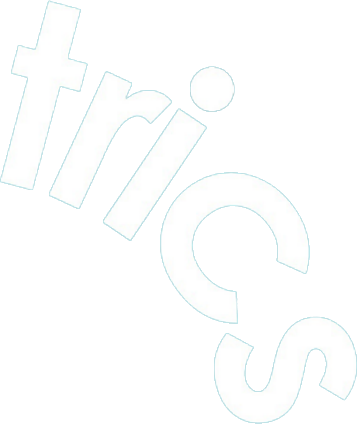 Initial findings indicate there is no evidence for fundamental direct regional influences on trip rates

This suggests current Good Practice Guidance remains valid and further research into location type variation will give greater clarity
OWEN EDWARDS
TRICS CONSORTIUM
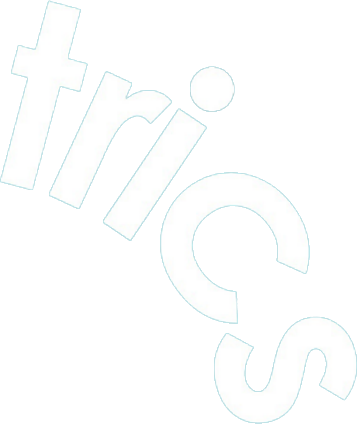 Due to a limited number of surveys in each region across all four data samples, it is important to note these figures cannot indicate specific trends outside of the standard trip rate variation regularly observed when using TRICS
OWEN EDWARDS
TRICS CONSORTIUM
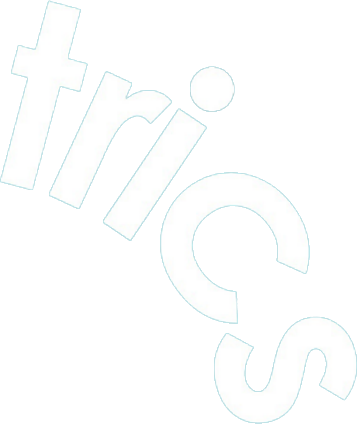 Many regions featured both slightly higher or lower trip rates across the four different land uses

This indicates a number of factors can influence trip rates variation and does not provide any evidence of fundamental regional influence
OWEN EDWARDS
TRICS CONSORTIUM
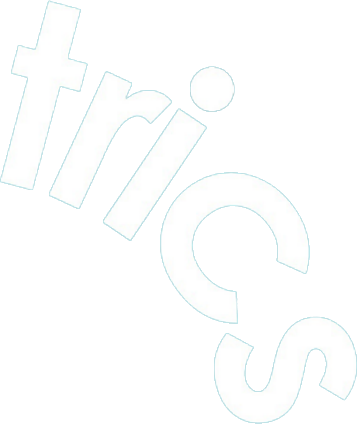 TRIP RATES
INFLUENCES
OWEN EDWARDS
TRICS CONSORTIUM
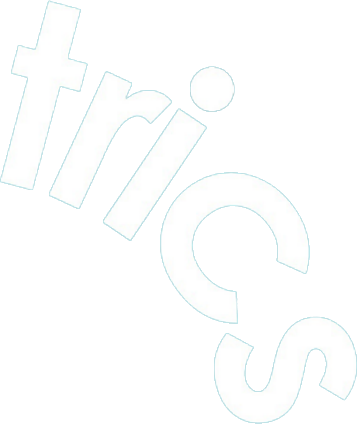 Instead of deselecting a region, ask why you have made a regional presumption about its trip rates

TRICS includes parameters for location type, local populations, public transport pass-bys, car ownership levels, etc
OWEN EDWARDS
TRICS CONSORTIUM
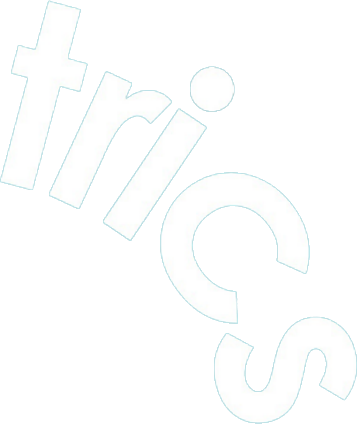 FURTHER
RESEARCH
OWEN EDWARDS
TRICS CONSORTIUM
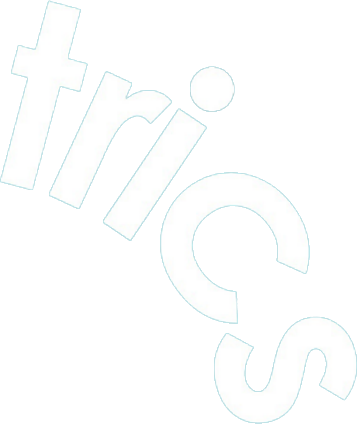 Following on from this initial work, it is intended to look similarly at the influence of location types

The findings of these two works will be combined to create a new Regional and Location Technical Note
OWEN EDWARDS
TRICS CONSORTIUM